Тема: Материальная ответственность
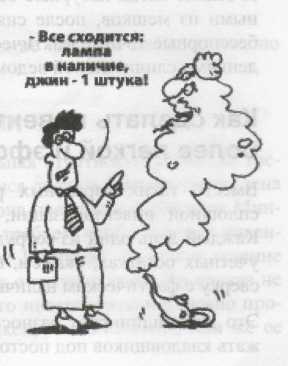 Материальная ответственность работников
Существует два вида материальной ответственности: индивидуальная и коллективная.
Каждый вид ответственности имеет свои особенности.
Индивидуальная ответственность
Индивидуальная ответственность может быть как ограниченной, так и полной.
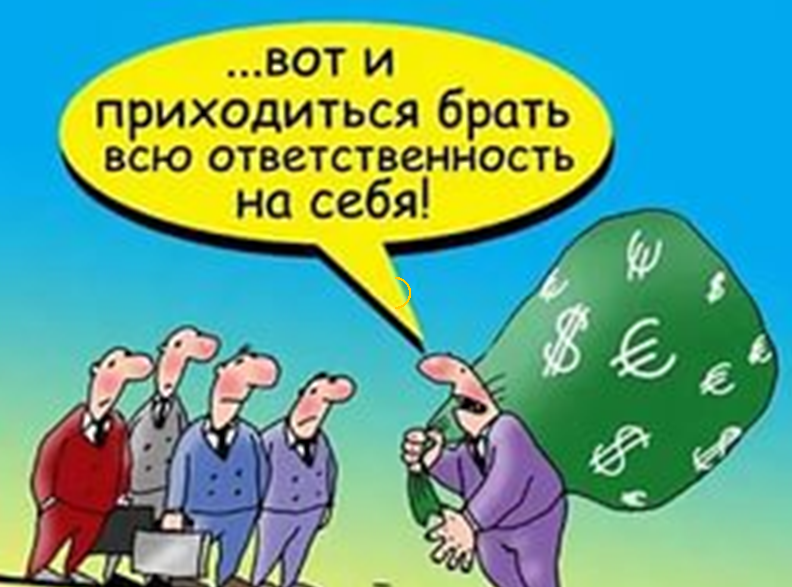 Ограниченная ответственность-
возмещается работником его работодателю в пределах среднего месячного заработка. Если сумма ущерба больше среднемесячного заработка, то она подлежит возмещению со стороны работника в размере, не превышающем зарплату. 
    Пример: за потерю документов, различных приборов, порча имущества.
Полная материальная ответственность
заключается в обязанности сотрудника возместить причиненный работодателю ущерб в полном объеме. 
Пример: недостача ценностей; умышленное причинение ущерба; порча МЦ в состоянии алкогольного, наркотического опьянения на основании медицинского заключения и акта об отстранении от работы; причинение ущерба в результате преступных действий работника, установленных судом;  разглашение сведений и др.
Коллективная ответственность
Договор о полной ответственности может быть заключен как с отдельным работником, так и с целым коллективом (бригадой).
Данный вид ответственности бывает только полным и применяется к работникам, которые совместно выполняют отдельные виды работ, связанные с хранением, обработкой, продажей, перевозкой ценностей, когда невозможно разграничить ответственность каждого сотрудника за причинение ущерба.
Коллективная ответственность
В данном случае договор заключается со всеми работниками бригады.
Степень вины каждого из членов бригады определяется по соглашению между ними и работодателем. Чтобы снять с себя ответственность, сотрудник коллектива должен доказать свою невиновность.
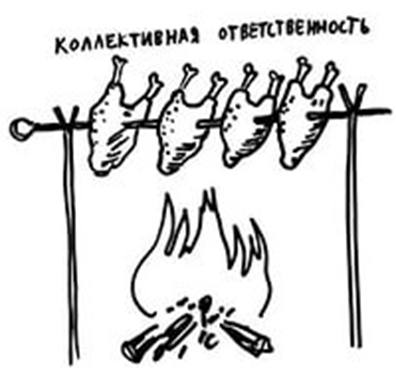 Договор о материальной ответственности
Взыскания недостач с материально ответственных лиц (МОЛ)могут производится только на основании документов, подписывая которые работник согласился нести ответственность за их сохранность. 
Таким документом является договор о материальной ответственности.
Для чего нужен договор?
Договор о полной материальной ответственности является документом, в котором отражаются права и обязанности как работодателя, так и сотрудника в отношении бережного обращения с материальными ценностями. В нем устанавливается полная ответственность за ущерб, который может причинить работник (за исключением случаев ограниченной ответственности).
Форма договора
Как правило, договор о полной индивидуальной материальной ответственности составляют по типовой форме, утвержденная Минтруда России от 31 декабря 2002г. № 85
Однако работодатель может изменить условия типового договора или дополнить его отдельными положениями. При этом должны соблюдаться все нормы трудового законодательства.
Оформление договора
Договор заключают только с совершеннолетними работниками в возрасте старше 18 лет.

Количество экземпляров: Договор составляют в двух экземплярах. На обоих экземплярах должны стоять подписи обоих сторон. Один экземпляр остается у материально ответственного лица, второй передают в кадровую службу или бухгалтерию.

Данный документ заключается в дополнение к трудовому договору, который заключается при приеме работника на работу.
Правила заполнения :
Договор составляется в соответствии с требованиями гражданского и трудового законодательства.
В нем указываются данные работодателя и работника. В обязательном порядке прописываются права и обязанности сторон, при каких обстоятельствах накладывается полная ответственность, по каким причинам сотрудник освобождается от нее. Также указывается порядок определения ущерба и его возмещения.
Со стороны предприятия договор подписывает руководитель.
Если работник выбывает из коллектива, напротив его подписи указывается дата его выбытия. 
При смене руководителя коллектива или при выбытии более 50 % его членов договор надо перезаключить.
Возмещение ущерба
Работодатель должен провести проверку, в ходе которой необходимо установить размер ущерба и причины его возникновения, степень вины работника в порче имущества. Также выясняются обстоятельства, которые могут исключить ответственность (стихийные бедствия, необходимая оборона, неисполнение работодателем обязанности по обеспечению условий для хранения имущества).
Сотрудник должен представить письменное объяснение о том, что послужило причиной возникновения ущерба, в противном случае составляется акт.
Возмещение ущерба
После завершения проверки  на основании ее результатов (оформляются протоколом или актом)  и акта инвентаризации, работодатель принимает решение о возмещении ущерба в срок не позднее месяца со дня установления размера ущерба.
Сотруднику, причинившему ущерб, допускается возмещать ущерб полностью или частично, либо с согласия работодателя передать в возмещение ущерба равноценное имущество или исправить повреждения.
Следует знать:
лица, уволенные с работы за хищения, кражи, растраты и судимые вследствие этих правонаруше­ний и преступлений, к работе с товарно-материальными ценностями не допускаются.
Кроме обязанностей члены бригады обладают и рядом прав, которые должна обеспечить администрация торгового предприятия:
— предоставление необходимых основных средств (зданий, помещений, оборудования, инвентаря);
— охрана торгового предприятия и его помещений в нерабочее время;
— участие в проведении инвентаризации.
Применение индивидуальной или бригадной материальной ответственности зависит от практической деятель­ности предприятия и конкретных условий. Каждое пред­приятие выбирает наиболее подходящую, оптимальную форму. Та и другая форма требует системного учета всех финансовых и хозяйственных операций и строгой отчет­ности материально ответственных лиц.
К работе с товарно-материальными ценностями необходимо привлекать грамотных специалистов, которые зарекомендовали себя как честные, добросовестные, ответственные работники. Правильно подобранные и рационально расставленные кадры позволяют обеспечить сразу две задачи: повысить уровень торгового обслуживания и обеспечить сохранность товарно-материальных ценностей.
Уроки производственного обучения, производственная практика будущих работников торговли позволяют приблизить учащихся к практической деятельности, пройти необходимую стажировку и реальное ознакомление с торгово-технологическим процессом, приобрести необходимый опыт. Учащиеся-практиканты в состав бригады материально ответственных лиц не включаются.
Применение бригадной материальной ответственности дает возможность образования торговых предприятий с единым узлом расчета, торговых комплексов, супермаркетов и пр.
Спасибо за внимание!